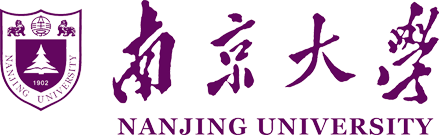 ZDD and Ekhara Generator
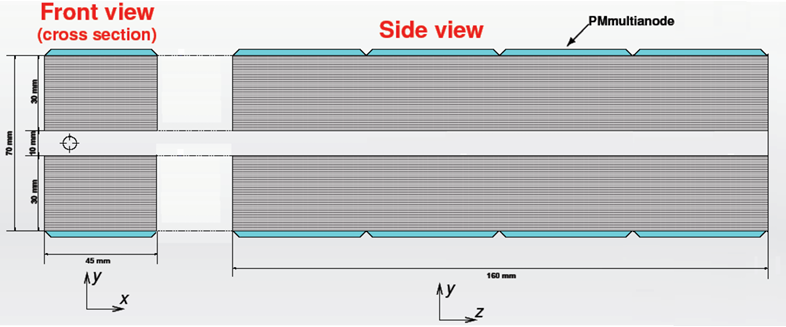 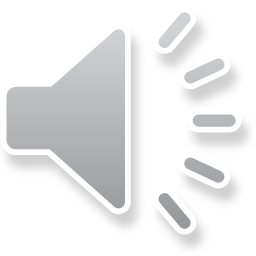 Wang Yilun (Nanjing University)	Wan Jiawei(Nanjing University)
Zhang Lei (Nanjing University)
Contents
Introduction
Ekhara Generator 
Tagging
Results
Conclusion
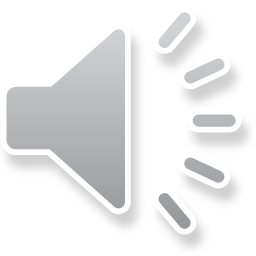 Introduction
Beam Center
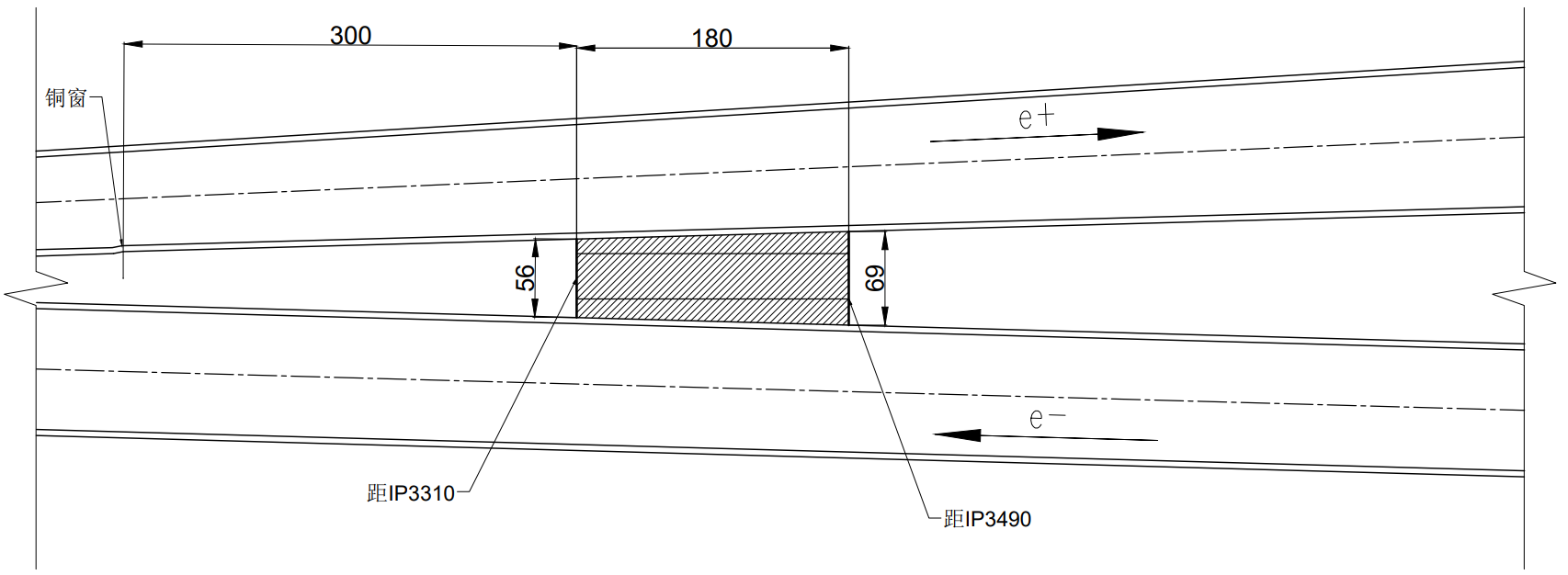 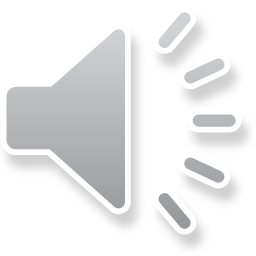 Detector Center
3
[Speaker Notes: ZDD探测器中心离束流中心距离,也就是图中红色箭头标出的距离，约为 70 mm，因此在有磁场的情况下，可以近似将探测器中心放在质心系下离束流中心70mm的位置]
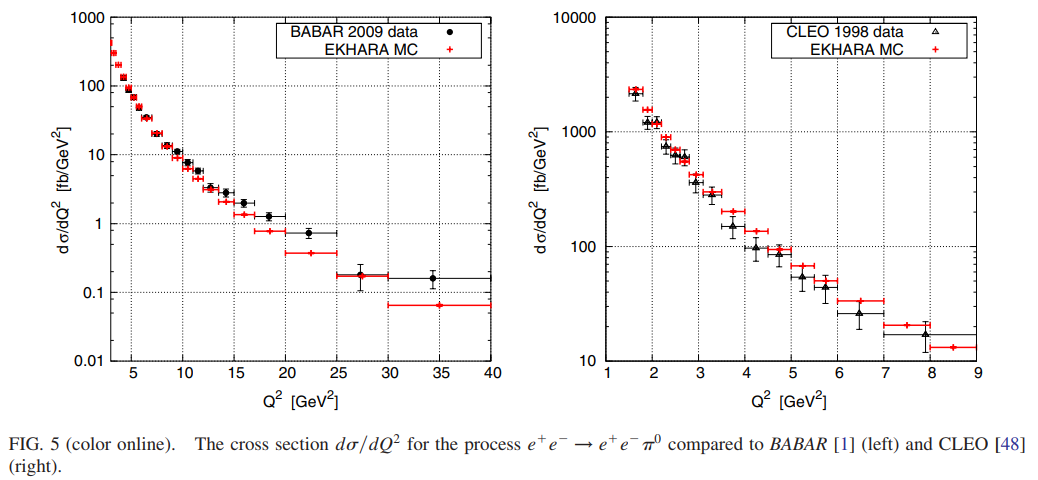 Introduction - Ekhara Generator
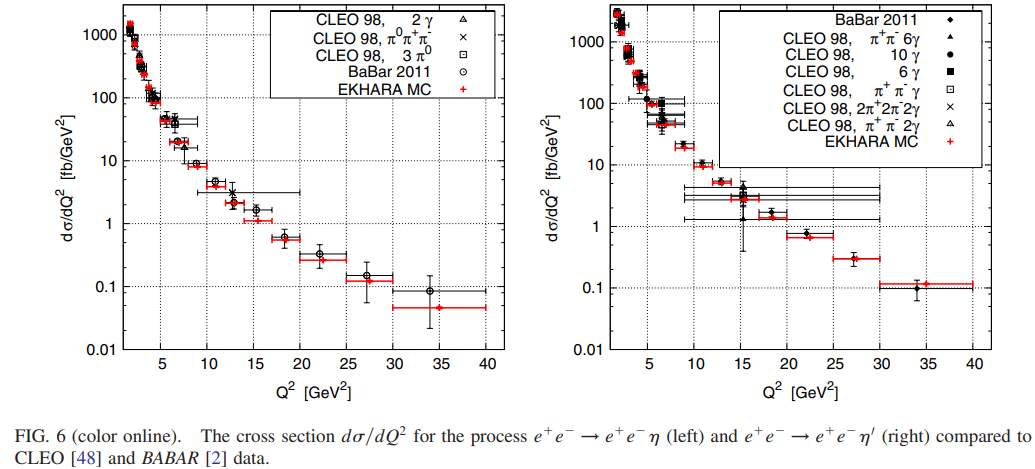 PhysRevD.85.094010
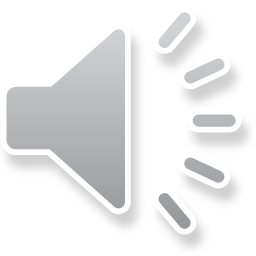 4
[Speaker Notes: 使用的Ekhara版本为3.0，其之前已与BABAR和CLEO等实验结果比较过，可见右图。环境为Vmware workstation下的ubuntu 24.04.1 LTS版本linux。编译器为ifort 2021.9.0版本
在测试运行中，pi0, eta,和etaprime的LO计算均通过，但NLO计算未通过，且不能在无权重模式下运行。所以仅使用其LO计算]
Ekhara Generator - Parameters
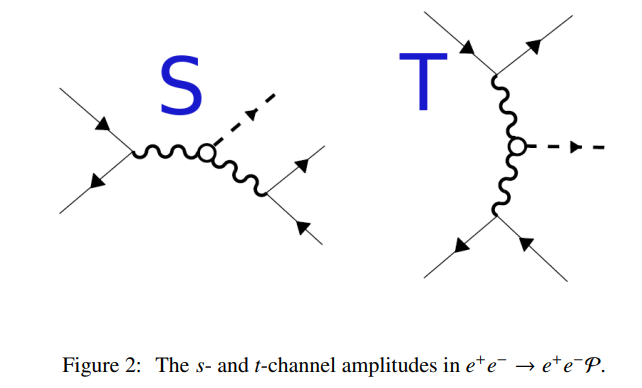 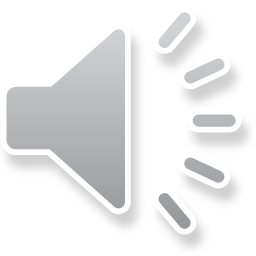 5
[Speaker Notes: 这里是输入的运行参数，未开启真空极化，仅使用LO计算，质心能量为4.68gev，模式为t道，其他参数，如形状因子和一些常数均为默认设置，出射粒子均没有设置筛选条件]
Tagging
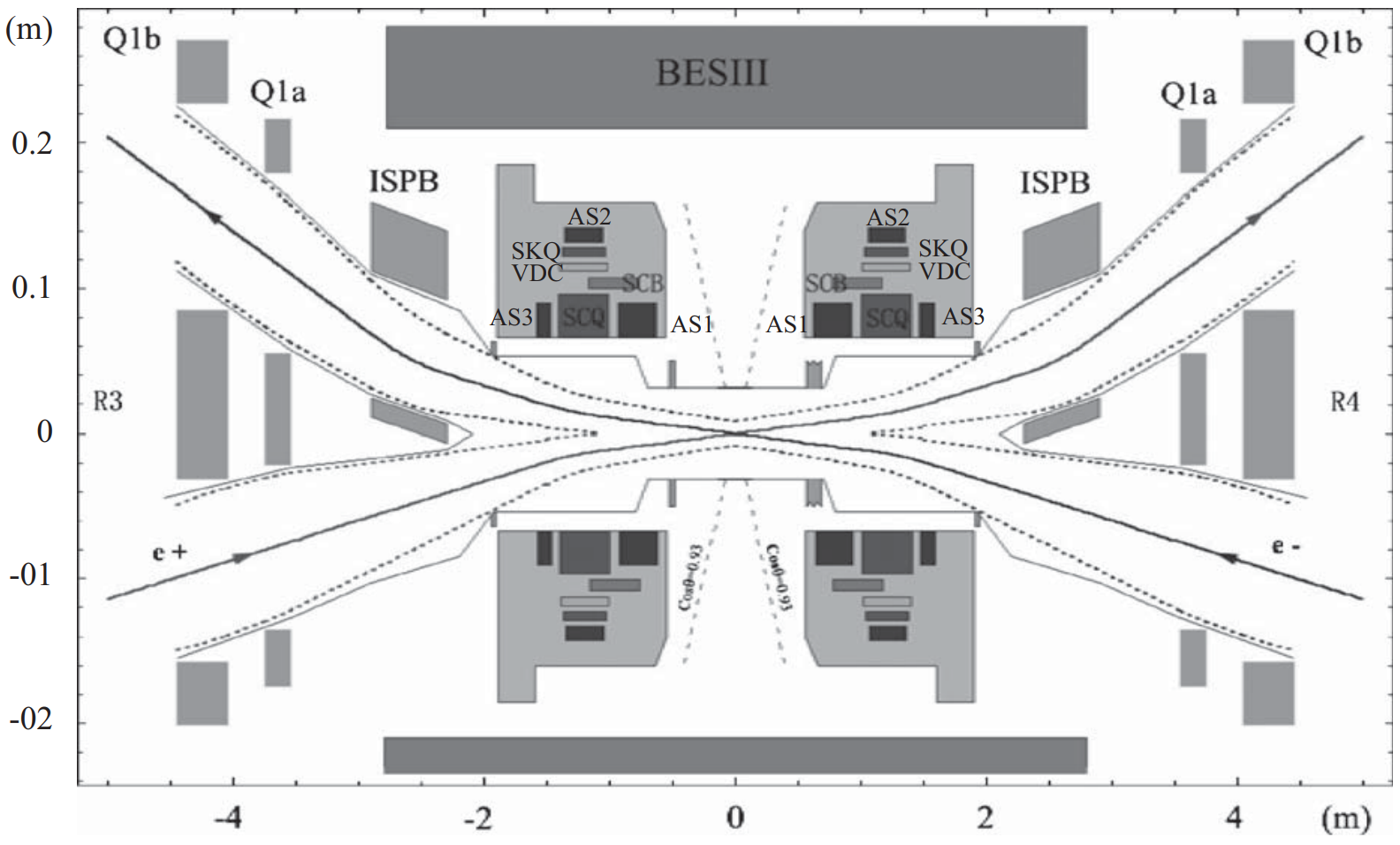 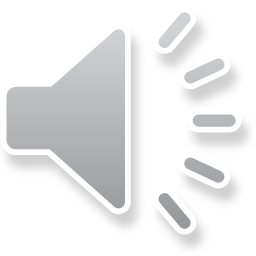 6
[Speaker Notes: 根据探测到的正负电子，将事例分为single tag 和double tag探测到一个电子或正电子即为single tag，两个都探测到为double tag，而双光子产生的pi0等粒子由主探测器探测。由于ZDD位于束流管同一侧，要探测到double tag事例，需要散射的正负电子x方向动量均大于0，如图中箭头所示。]
Tagging
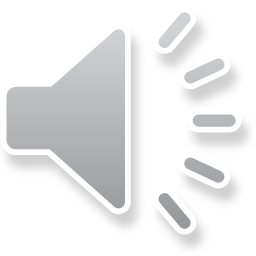 7
[Speaker Notes: 探测器探测范围为，在z=3310mm位置，击中位置x>47.5 <92.5, y的绝对值>5 <35
将px小于零的粒子镜像到x>0的位置，使有效事例数增大一倍
也将pz<0的粒子也放到z>0的平面上绘制分布图
对于single tag，探测范围内只有一个电子或正电子，亦或是两个都在范围内但px方向相反
而对于double tag，要求探测到两个电子，且px方向相同]
Results
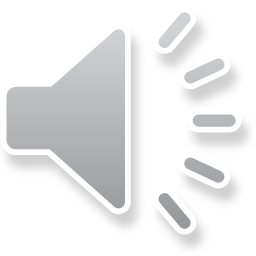 8
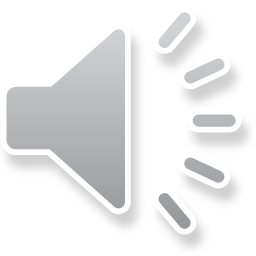 9
[Speaker Notes: 首先是pi0的结果，等效产生了100万个事例，总截面为947.0pb，single tag 占比%0.969，截面为9.176pb，double tag占比%0.0052，截面为0.0492 pb]
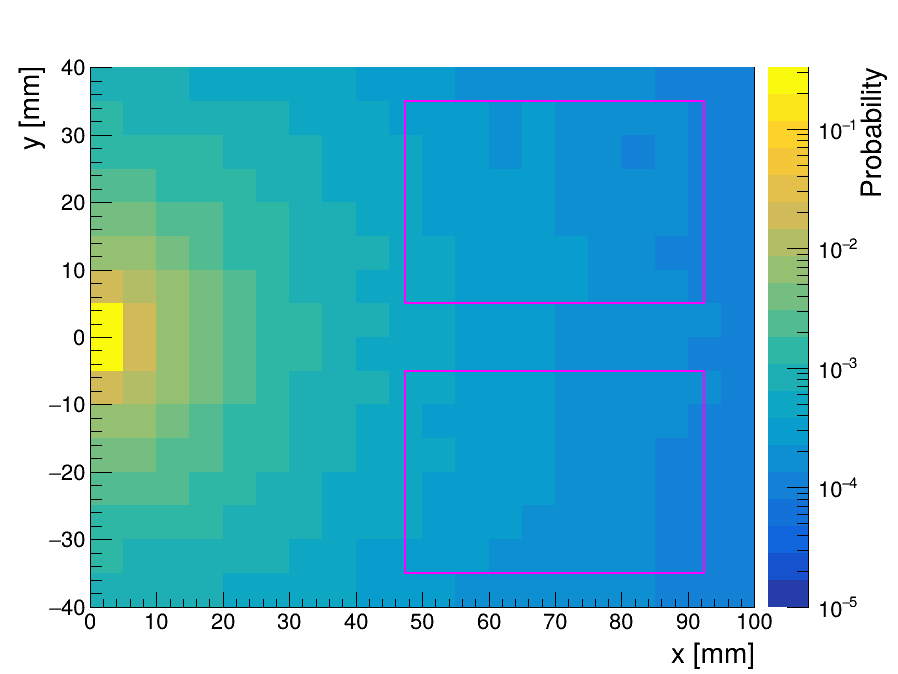 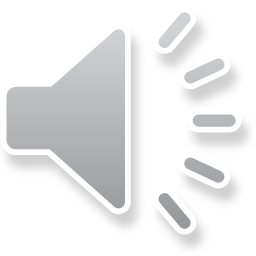 10
[Speaker Notes: 粒子击中分布如图所示，品红色框为探测器位置]
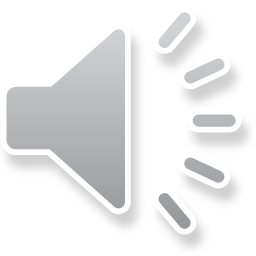 11
[Speaker Notes: 接着是eta的结果，也是产生了100万个事例，single tag 截面为3.901 pb，double tag为0.00382 pb]
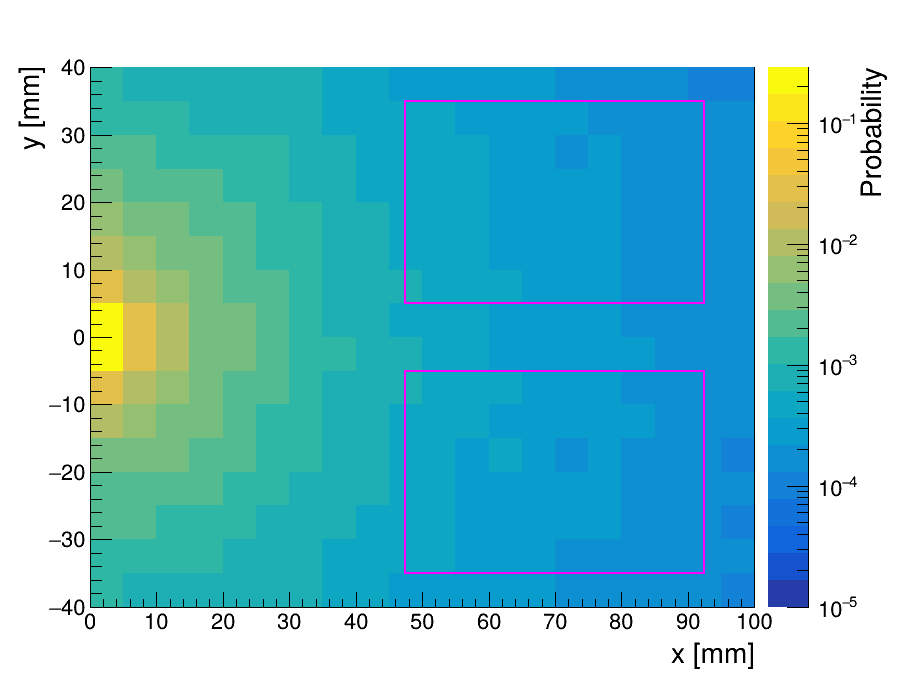 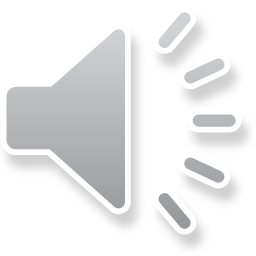 12
[Speaker Notes: 击中分布如图所示]
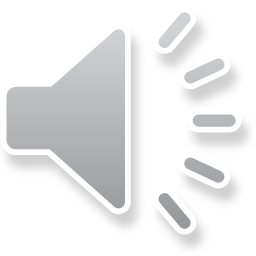 13
[Speaker Notes: 最后是eta prime的结果，single tag 截面 4.124 pb，double tag 0.0496 pb]
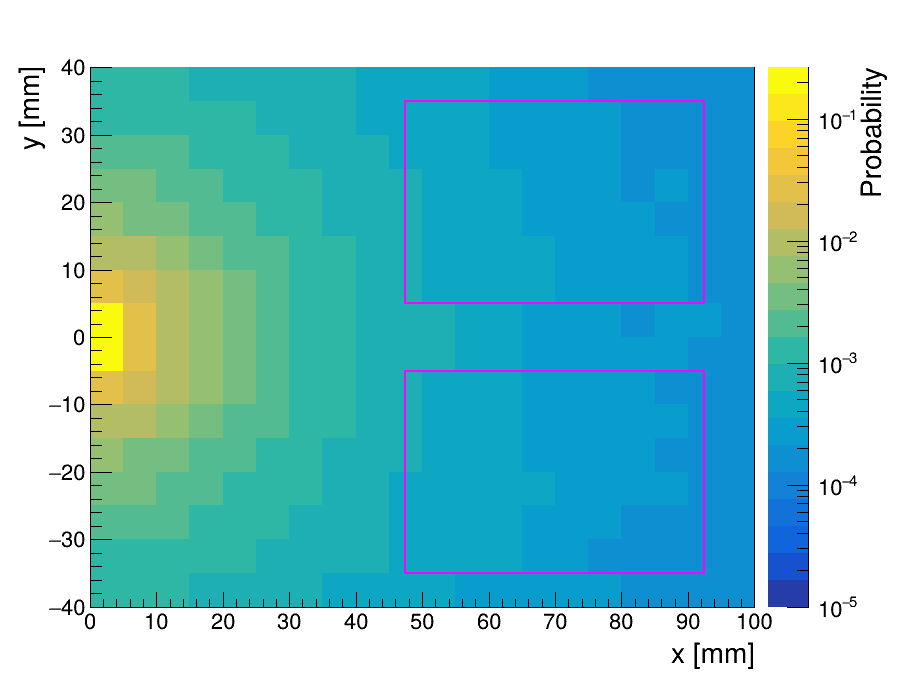 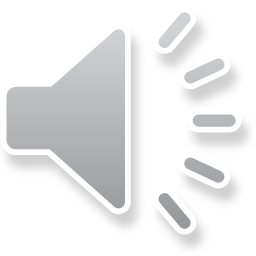 14
[Speaker Notes: 分布如图所示]
Conclusion
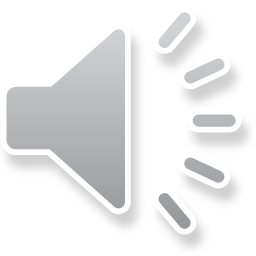 15
[Speaker Notes: 总结，在有磁场的情况下，可以看作ZDD的中心位于x=70mm，z=3310mm的位置。使用ekhara产生子模拟在产生pi0，eta和eta prime的情况下散射电子的分布。计算了三种情况下的总散射截面和不同tag方式下的散射截面，总散射截面分别是pi0 947pb, eta 360.7pb, eta prime 364.8pb，而要求single tag后，截面分别为9.176pb, 3.901pb和4.124pb。跟之前用mumu模拟产生不同，etaprime虽然质量比eta更大，但是其截面也比eta大。绘制了散射的正负电子在z=3310mm处的分布。]